Мастер-класс Прямиковой Е.А. 13 апреля 2017 г.
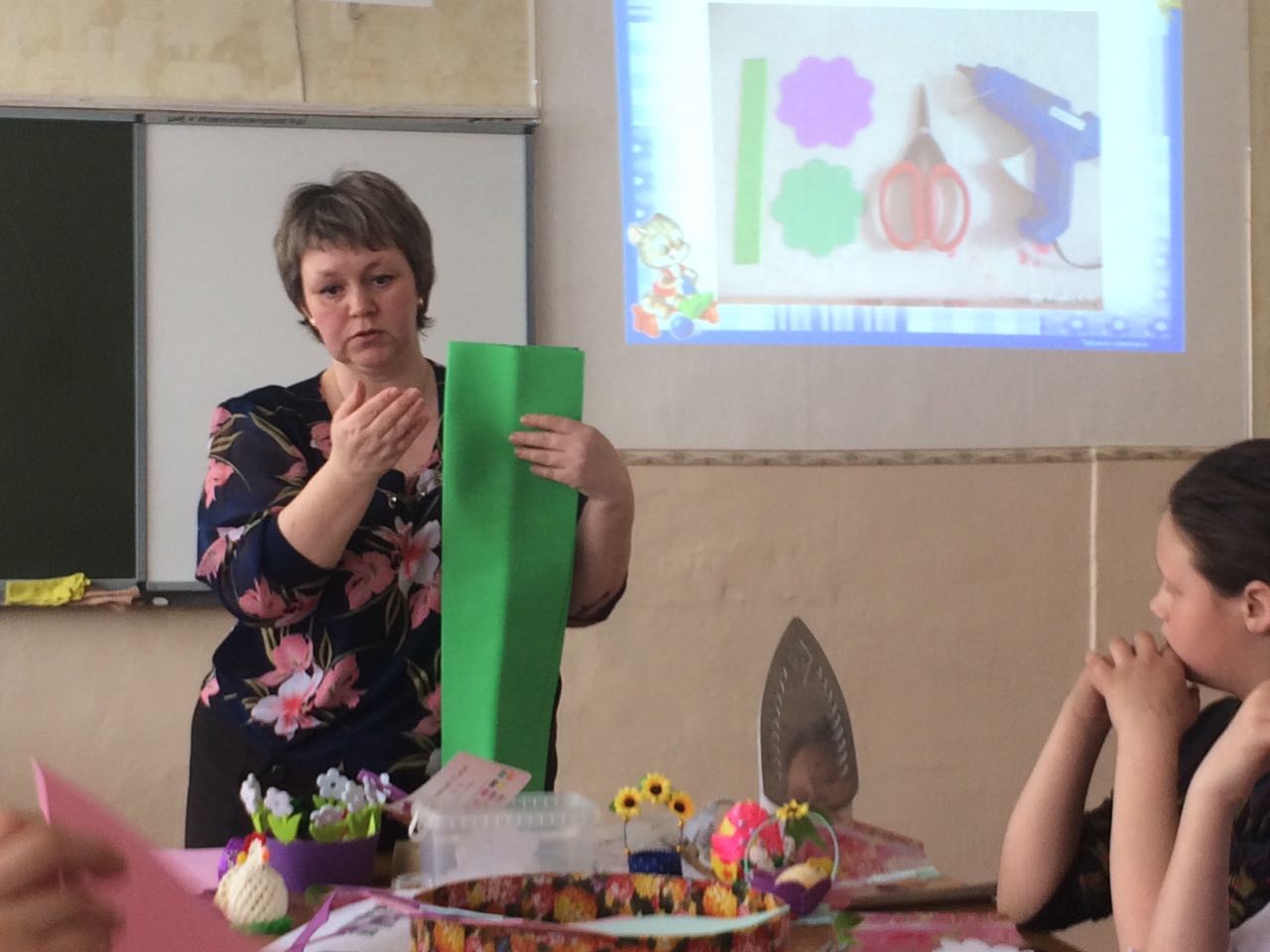 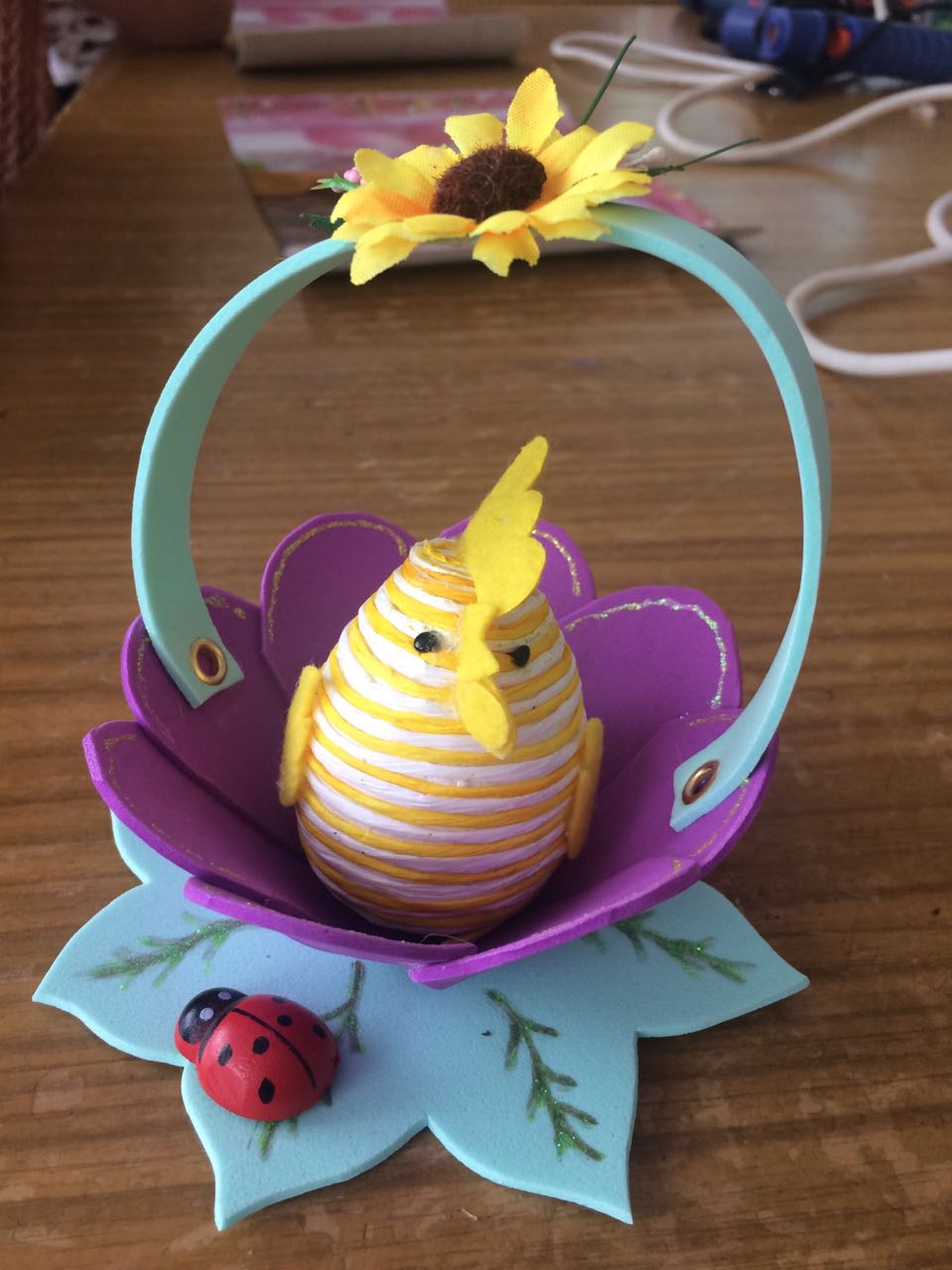 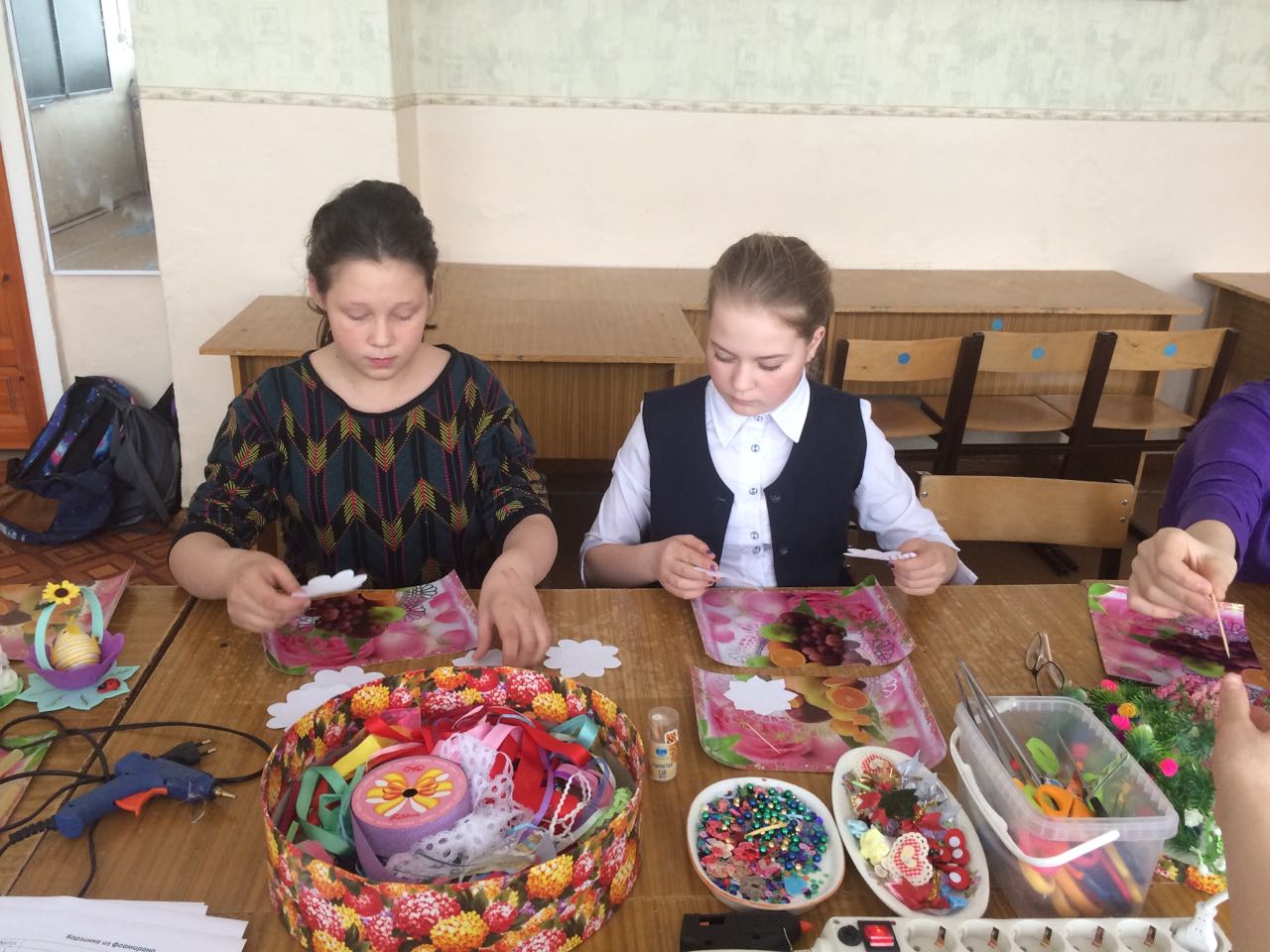 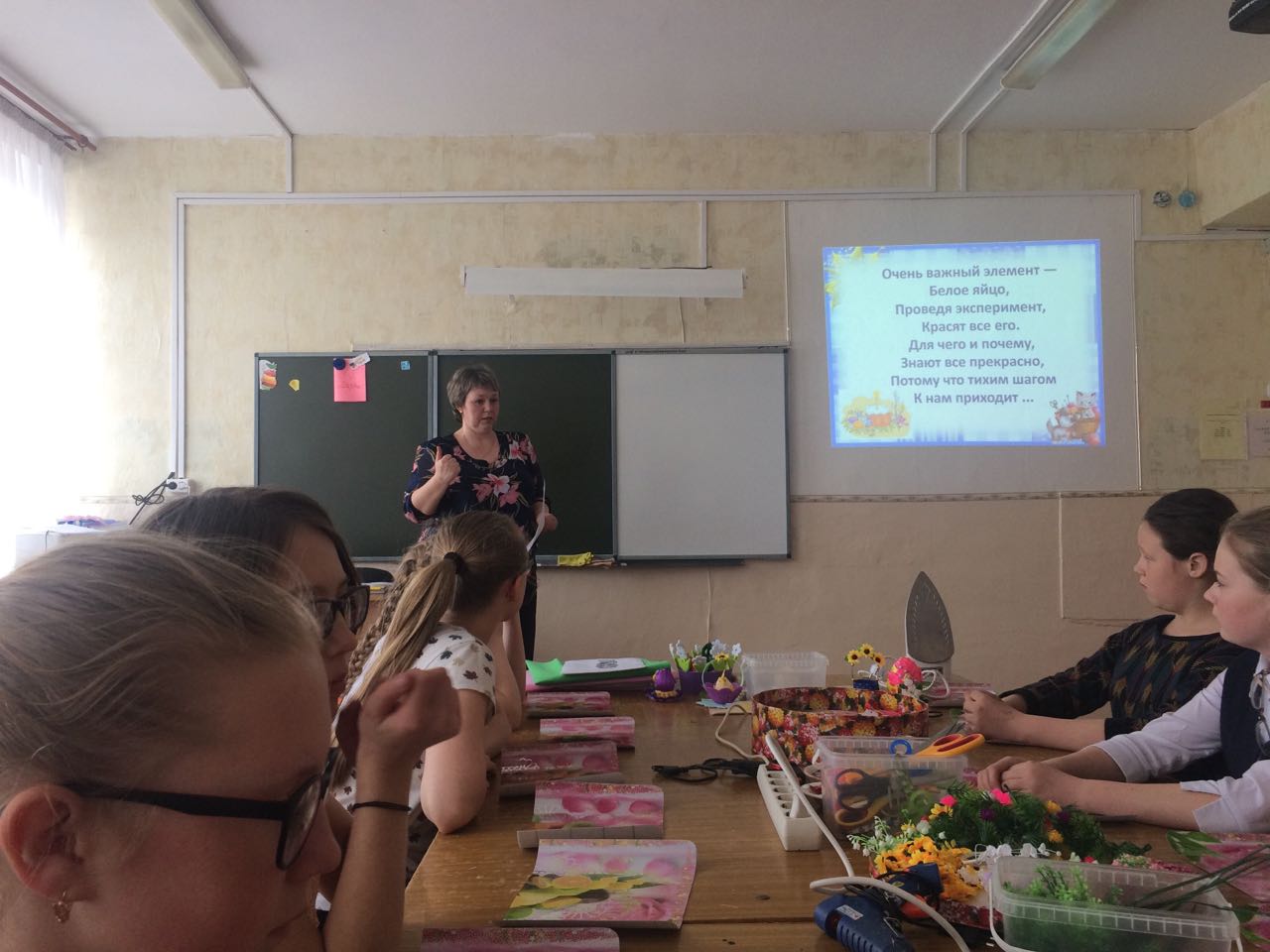 13 апреля 2017 года  прошел мастер-класс на уроке технологии
по теме «Пасхальная корзинка»
Елена Александровна рассказала об истории праздника Пасха, выдала девочкам инструкционные карты, объяснила свойства материалов, из которых будет создаваться корзинка.
	В конце урока были подведены результаты работы через украшение дерева.
	Спасибо за урок!